How to set your image in the placeholder
Right click image and select “format picture”
Select “Picture” tab
Select Crop from the drop down menu
Under Picture Position, use the Offset X and Offset Y to position your image within the frame
delete this when no longer needed
Workforce Strategy and Planning Update
Presented by: Nicole West, Workforce Strategy and Planning
Hennepin County
[Speaker Notes: Good Morning! I am Nicole West and I am leading the Workforce Strategy and Planning project.]
Agenda:
Problem Statement
Future Direction 
Goals
Process of selecting job descriptions 
IT Job Classes & IT Job Descriptions Overview 
Employee Mapping 
Compensation Overview 
Implementation 
Lessons Learned
Hennepin County
Problem Statement:
Old job classes that are 30+ years old 
Generic job classes that are not specialized towards IT functions 
Examples: 
IT Specialist (4 levels) 
IT System Software Programmer (2 levels)
Inconsistent use of job classes throughout IT community 
IT Community is IT Department and LOB IT)

Note: IT Department is NON-UNION
Hennepin County
[Speaker Notes: Workforce Strategy and Planning is an initiative partnering with HR to reach our mutual goals to: 
Adjust minimum qualifications for IT job classes to open up hiring opportunities 
Customize recruitment efforts for IT professionals to make us an attractive employer
Clarify the IT promotional process]
Future Direction:
Job classes that align with IT industry and job market 
Job classes focus on job function, skills and abilities and minimum qualifications 
Tiered levels for growth within job classes and movement between job classes 
Employees are mapped based on function
Hennepin County
Workforce Strategy and Planning Goals:
Partnering with HR to reach our mutual goals to: 
Adjust minimum qualifications for IT job classes to open up hiring opportunities 
Customize recruitment efforts for IT professionals to make us an attractive employer
Clarify the IT job class promotional process and levels 
Develop IT Classes & Descriptions that are in alignment with IT industry
Hennepin County
Tools Used:
Current job descriptions 
Interviews with supervisors and managers to understand functions/minimum qualifications/Knowledge, Skills, Abilities (KSA’s)
Industry Research (Gartner, Indeed.com, LinkedIn, etc.)
Mercer Database
220.879.340 Business Analyst - Senior Under general direction, responsible for performing complex research and analysis to support business operations and presenting findings to manager or project leader. Determines best practices and suggests how to improve current practices. Develops recommendations to solve problems and issues related to business operations and communicates with other departments as necessary. May perform special projects upon request and oversee the work of less experienced Business Analysts. Typically requires a Bachelor's degree and more than 5 years of experience.
Hennepin County
Process of selecting job description
Hennepin County
How to set your image in the placeholder
Right click image and select “format picture”
Select “Picture” tab
Select Crop from the drop down menu
Under Picture Position, use the Offset X and Offset Y to position your image within the frame
delete this when no longer needed
Job Class Specifications vs. Job Description
Job class specifications provide a broader definition of a role and general qualifications of someone in the role including
 education, experience, knowledge, skills and abilities. 

A job description provides a narrower explanation of the primary duties for a specific position in the county. 
Though there is some overlap, both job class specifications and job descriptions assist an organization in developing 
a skilled and qualified workforce.
 
A job class specification includes: (This is referenced in our HR Rules)
class title
general outline of the duties and responsibilities of the work
statement of minimum qualifications a person requires to fulfill the position
basic knowledge, skills and abilities 
 
A job description includes:
general tasks, functions and responsibilities
possible supervisory status 
specific qualifications or skills needed
a simple list of competencies
Hennepin County
[Speaker Notes: As of today, we have completed 4 job classes. They are IT Business Analyst, IT Project Manager, IT Enterprise Architecture and IT Developer.]
How to set your image in the placeholder
Right click image and select “format picture”
Select “Picture” tab
Select Crop from the drop down menu
Under Picture Position, use the Offset X and Offset Y to position your image within the frame
delete this when no longer needed
Job Classification Example:
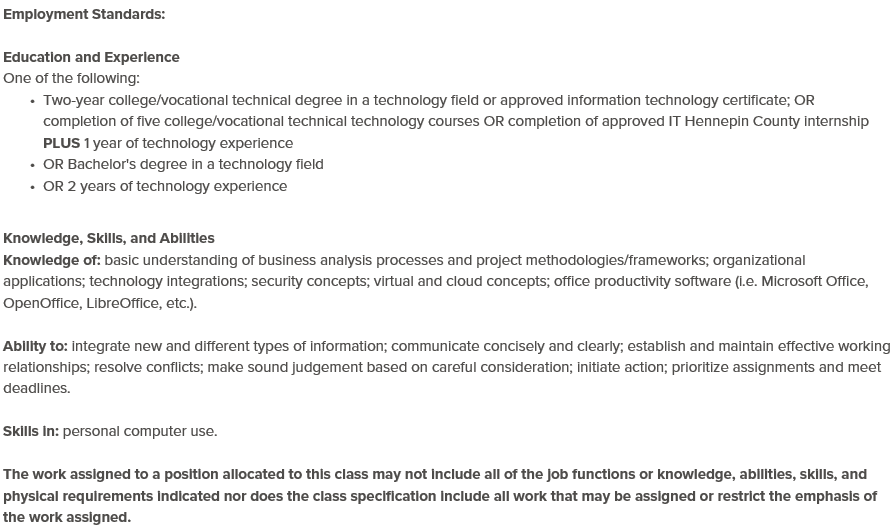 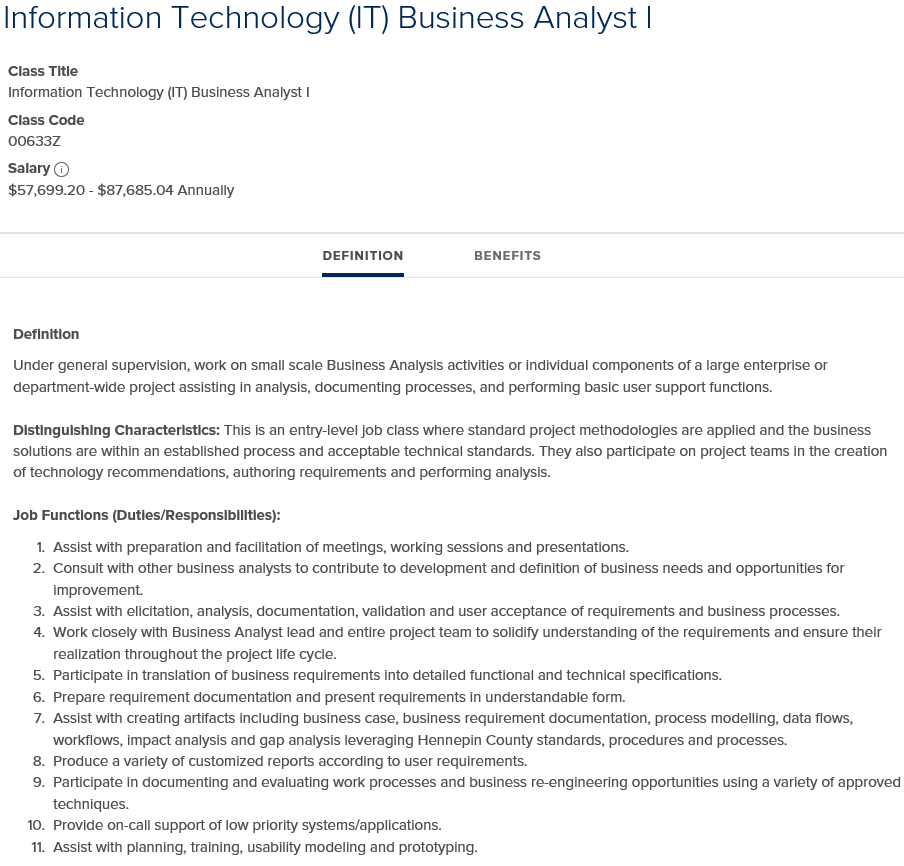 Hennepin County
[Speaker Notes: As of today, we have completed 4 job classes. They are IT Business Analyst, IT Project Manager, IT Enterprise Architecture and IT Developer.]
How to set your image in the placeholder
Right click image and select “format picture”
Select “Picture” tab
Select Crop from the drop down menu
Under Picture Position, use the Offset X and Offset Y to position your image within the frame
delete this when no longer needed
Job Description Example:
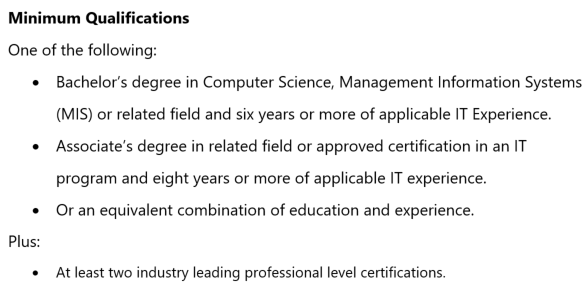 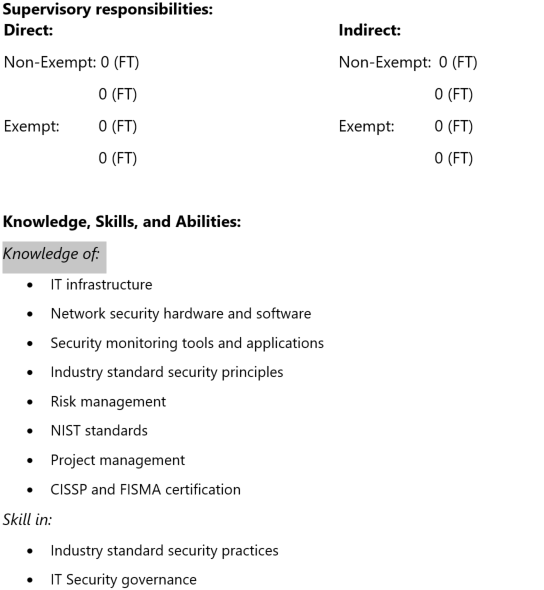 Hennepin County
[Speaker Notes: As of today, we have completed 4 job classes. They are IT Business Analyst, IT Project Manager, IT Enterprise Architecture and IT Developer.]
How to set your image in the placeholder
Right click image and select “format picture”
Select “Picture” tab
Select Crop from the drop down menu
Under Picture Position, use the Offset X and Offset Y to position your image within the frame
delete this when no longer needed
Completed Job Classes:
IT Business Analyst (April 15, 2017)
IT Project Manager (August 22, 2017)
IT Enterprise Architect (August 22, 2017)
IT Developer (December 10, 2017)
Hennepin County
[Speaker Notes: As of today, we have completed 4 job classes. They are IT Business Analyst, IT Project Manager, IT Enterprise Architecture and IT Developer.]
How to set your image in the placeholder
Right click image and select “format picture”
Select “Picture” tab
Select Crop from the drop down menu
Under Picture Position, use the Offset X and Offset Y to position your image within the frame
delete this when no longer needed
Future Job Classes & Descriptions:
IT Management
IT Analysts 
IT Engineering
IT Administrator 
IT Business Relationship Managers
Digital Forensic Investigator
Hennepin County
[Speaker Notes: For the rest of 2017 and into Q1 of 2018, we will be focusing on the following job classes and job descriptions that align with the IT job class: 
IT Management
IT Analysts
IT Operations 
Digital Forensic Investigator 

By updating job descriptions, we’re re-evaluating minimum qualifications to break down barriers and expand hiring opportunities. Updating job descriptions allows current staff to meet existing and future technology trends by: 
Creating more defined sets of duties 
Establishing expectations for staff performance 
Defining core skills to enable current success and plan for the future
Adjusting pay scales to be more compatible with market standards 

During the job description update, a Human Resources compensation analyst conducts a study comparing pay scales in: 
Counties similar to Hennepin County 
The IT Industry 
Public sector guidelines 
The result is an updated pay scale for the updated job description. When the study is complete, you will receive information about your updated pay scale. The full report is owned by Human Resources and is not posted or shared.]
How to set your image in the placeholder
Right click image and select “format picture”
Select “Picture” tab
Select Crop from the drop down menu
Under Picture Position, use the Offset X and Offset Y to position your image within the frame
delete this when no longer needed
IT Analyst:
Roles: 
IT Quality Assurance Analyst 
IT Technical Analyst 
IT Support Analyst
IT Vendor Analyst 
IT Strategic Analyst
IT Technical Process Analyst (focuses on ITSM)
Hennepin County
[Speaker Notes: For the rest of 2017 and into Q1 of 2018, we will be focusing on the following job classes and job descriptions that align with the IT job class: 
IT Management
IT Analysts
IT Operations 
Digital Forensic Investigator 

By updating job descriptions, we’re re-evaluating minimum qualifications to break down barriers and expand hiring opportunities. Updating job descriptions allows current staff to meet existing and future technology trends by: 
Creating more defined sets of duties 
Establishing expectations for staff performance 
Defining core skills to enable current success and plan for the future
Adjusting pay scales to be more compatible with market standards 

During the job description update, a Human Resources compensation analyst conducts a study comparing pay scales in: 
Counties similar to Hennepin County 
The IT Industry 
Public sector guidelines 
The result is an updated pay scale for the updated job description. When the study is complete, you will receive information about your updated pay scale. The full report is owned by Human Resources and is not posted or shared.]
How to set your image in the placeholder
Right click image and select “format picture”
Select “Picture” tab
Select Crop from the drop down menu
Under Picture Position, use the Offset X and Offset Y to position your image within the frame
delete this when no longer needed
IT Administrator:
Roles: 
IT Administrator 
IT Data Administrator 
IT Network Administrator
Hennepin County
[Speaker Notes: For the rest of 2017 and into Q1 of 2018, we will be focusing on the following job classes and job descriptions that align with the IT job class: 
IT Management
IT Analysts
IT Operations 
Digital Forensic Investigator 

By updating job descriptions, we’re re-evaluating minimum qualifications to break down barriers and expand hiring opportunities. Updating job descriptions allows current staff to meet existing and future technology trends by: 
Creating more defined sets of duties 
Establishing expectations for staff performance 
Defining core skills to enable current success and plan for the future
Adjusting pay scales to be more compatible with market standards 

During the job description update, a Human Resources compensation analyst conducts a study comparing pay scales in: 
Counties similar to Hennepin County 
The IT Industry 
Public sector guidelines 
The result is an updated pay scale for the updated job description. When the study is complete, you will receive information about your updated pay scale. The full report is owned by Human Resources and is not posted or shared.]
How to set your image in the placeholder
Right click image and select “format picture”
Select “Picture” tab
Select Crop from the drop down menu
Under Picture Position, use the Offset X and Offset Y to position your image within the frame
delete this when no longer needed
IT Engineering:
Roles: 
IT Data Engineer
IT Infrastructure Engineer 
IT Software Engineer 
IT Network Engineer
Hennepin County
[Speaker Notes: For the rest of 2017 and into Q1 of 2018, we will be focusing on the following job classes and job descriptions that align with the IT job class: 
IT Management
IT Analysts
IT Operations 
Digital Forensic Investigator 

By updating job descriptions, we’re re-evaluating minimum qualifications to break down barriers and expand hiring opportunities. Updating job descriptions allows current staff to meet existing and future technology trends by: 
Creating more defined sets of duties 
Establishing expectations for staff performance 
Defining core skills to enable current success and plan for the future
Adjusting pay scales to be more compatible with market standards 

During the job description update, a Human Resources compensation analyst conducts a study comparing pay scales in: 
Counties similar to Hennepin County 
The IT Industry 
Public sector guidelines 
The result is an updated pay scale for the updated job description. When the study is complete, you will receive information about your updated pay scale. The full report is owned by Human Resources and is not posted or shared.]
How to set your image in the placeholder
Right click image and select “format picture”
Select “Picture” tab
Select Crop from the drop down menu
Under Picture Position, use the Offset X and Offset Y to position your image within the frame
delete this when no longer needed
IT Business Relationship Manager:
Roles: 
IT Business Relationship Manager 
Three Levels 
Entry 
Experienced 
Strategic/Expert
Hennepin County
[Speaker Notes: For the rest of 2017 and into Q1 of 2018, we will be focusing on the following job classes and job descriptions that align with the IT job class: 
IT Management
IT Analysts
IT Operations 
Digital Forensic Investigator 

By updating job descriptions, we’re re-evaluating minimum qualifications to break down barriers and expand hiring opportunities. Updating job descriptions allows current staff to meet existing and future technology trends by: 
Creating more defined sets of duties 
Establishing expectations for staff performance 
Defining core skills to enable current success and plan for the future
Adjusting pay scales to be more compatible with market standards 

During the job description update, a Human Resources compensation analyst conducts a study comparing pay scales in: 
Counties similar to Hennepin County 
The IT Industry 
Public sector guidelines 
The result is an updated pay scale for the updated job description. When the study is complete, you will receive information about your updated pay scale. The full report is owned by Human Resources and is not posted or shared.]
How to set your image in the placeholder
Right click image and select “format picture”
Select “Picture” tab
Select Crop from the drop down menu
Under Picture Position, use the Offset X and Offset Y to position your image within the frame
delete this when no longer needed
IT Digital Forensics:
Roles: 
IT Digital Forensics Investigator 
Two Levels	
Experienced 
Expert
Hennepin County
[Speaker Notes: For the rest of 2017 and into Q1 of 2018, we will be focusing on the following job classes and job descriptions that align with the IT job class: 
IT Management
IT Analysts
IT Operations 
Digital Forensic Investigator 

By updating job descriptions, we’re re-evaluating minimum qualifications to break down barriers and expand hiring opportunities. Updating job descriptions allows current staff to meet existing and future technology trends by: 
Creating more defined sets of duties 
Establishing expectations for staff performance 
Defining core skills to enable current success and plan for the future
Adjusting pay scales to be more compatible with market standards 

During the job description update, a Human Resources compensation analyst conducts a study comparing pay scales in: 
Counties similar to Hennepin County 
The IT Industry 
Public sector guidelines 
The result is an updated pay scale for the updated job description. When the study is complete, you will receive information about your updated pay scale. The full report is owned by Human Resources and is not posted or shared.]
How to set your image in the placeholder
Right click image and select “format picture”
Select “Picture” tab
Select Crop from the drop down menu
Under Picture Position, use the Offset X and Offset Y to position your image within the frame
delete this when no longer needed
IT Management:
Roles: 
IT Supervisor 
IT Manager 
IT Division Manager
Hennepin County
[Speaker Notes: For the rest of 2017 and into Q1 of 2018, we will be focusing on the following job classes and job descriptions that align with the IT job class: 
IT Management
IT Analysts
IT Operations 
Digital Forensic Investigator 

By updating job descriptions, we’re re-evaluating minimum qualifications to break down barriers and expand hiring opportunities. Updating job descriptions allows current staff to meet existing and future technology trends by: 
Creating more defined sets of duties 
Establishing expectations for staff performance 
Defining core skills to enable current success and plan for the future
Adjusting pay scales to be more compatible with market standards 

During the job description update, a Human Resources compensation analyst conducts a study comparing pay scales in: 
Counties similar to Hennepin County 
The IT Industry 
Public sector guidelines 
The result is an updated pay scale for the updated job description. When the study is complete, you will receive information about your updated pay scale. The full report is owned by Human Resources and is not posted or shared.]
HR Market Study
Hennepin County
How to set your image in the placeholder
Right click image and select “format picture”
Select “Picture” tab
Select Crop from the drop down menu
Under Picture Position, use the Offset X and Offset Y to position your image within the frame
delete this when no longer needed
Incentive Pay:
Requires a justification form
Approval process (supervisor approval, manager approval, BIO or CIO approval)
Part of the employee’s annual performance review 
Employee has to be meeting all criteria to be eligible
Hennepin County
[Speaker Notes: Incentive pay is a way to reward staff who are focused on developing their skills. Managers/supervisors have the option to give out an performance incentive pay in addition to the annual performance review increase applied to an employee’s base salary. Incentive Pay is determined by IT Job class.  Incentive pay is considered at each performance review period and does not become part of base salary. 
All information regarding eligibility requirements and the incentive pay process is located here.]
How to set your image in the placeholder
Right click image and select “format picture”
Select “Picture” tab
Select Crop from the drop down menu
Under Picture Position, use the Offset X and Offset Y to position your image within the frame
delete this when no longer needed
Incentive Pay:
Employee has to meet these requirements: 
An active IDP
Is rated as a 'Strategic Performer' in Apex as part of their annual review process/rating
Employee is demonstrating excellence in Hennepin County's Core Values
Employee is demonstrating excellence in Employee Competencies
Hennepin County
[Speaker Notes: All staff in IT job classes are required to have an up to date IDP. Use your IDP to guide conversations with your manager or supervisor about your professional development. You must have an up to date IDP in order to be considered for incentive pay.]
How to set your image in the placeholder
Right click image and select “format picture”
Select “Picture” tab
Select Crop from the drop down menu
Under Picture Position, use the Offset X and Offset Y to position your image within the frame
delete this when no longer needed
Employee Mapping:
Hennepin County
How to set your image in the placeholder
Right click image and select “format picture”
Select “Picture” tab
Select Crop from the drop down menu
Under Picture Position, use the Offset X and Offset Y to position your image within the frame
delete this when no longer needed
Implementation:
Strong partnership with HR and Leadership
SharePoint site for employees to go to for resources 
Job descriptions 
Incentive pay information
Q & A 
Q & A document to hand out to employees
Employees letters 
Grouped employees by job class
Supervisors/Managers 1:1’s with employees
One Day
Hennepin County
How to set your image in the placeholder
Right click image and select “format picture”
Select “Picture” tab
Select Crop from the drop down menu
Under Picture Position, use the Offset X and Offset Y to position your image within the frame
delete this when no longer needed
Lessons Learned:
Prepare your managers and supervisors for difficult conversations
Talking points are required for all levels explain the why, resources and key dates
Consistent language and messaging
Employees letters (highly recommended)
Grouped employees by job class 
Shorter timeframe from start to finish
Understand how the salary will impact things like PERA, Incentive Pay, Retention Pay, vacation/sick time payout, etc. 
HR Union Director needs to be aware
Hennepin County
How to set your image in the placeholder
Right click image and select “format picture”
Select “Picture” tab
Select Crop from the drop down menu
Under Picture Position, use the Offset X and Offset Y to position your image within the frame
delete this when no longer needed
Future:
Alignment with Workforce Development and Organizational Change Management to implement out the job classes 
Revised PDQ process
Create performance indicators to enhance our performance management process 
Develop career paths and training programs 
Completed Job Descriptions and Job Classes by Q4 of 2018
Hennepin County
Questions
Hennepin County
Contact Information:
Nicole West
Nicole.West@hennepin.us
612-543-2975
Hennepin County